Были дебри да леса, стали в дебрях чудеса…»
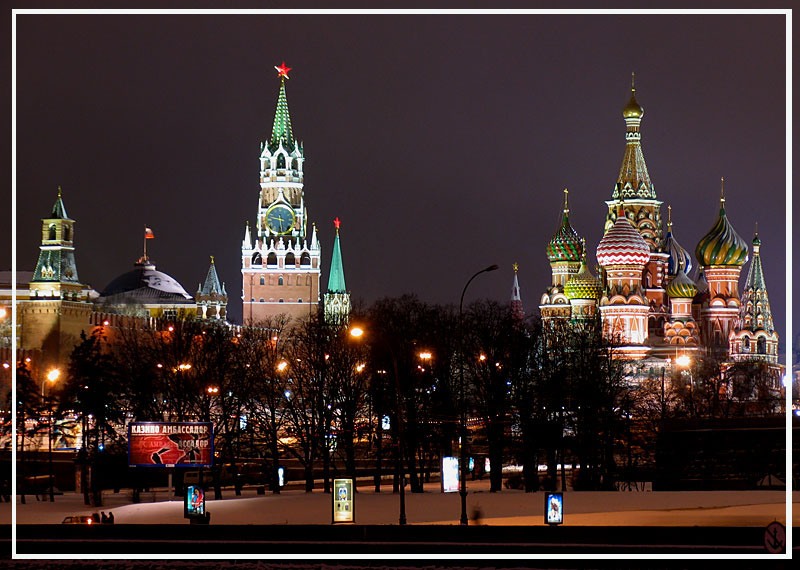 Князь Юрий Долгорукий
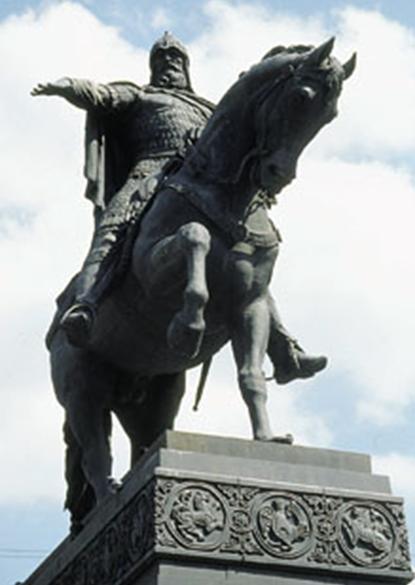 «Огораживать», «городить» -  ГОРОД
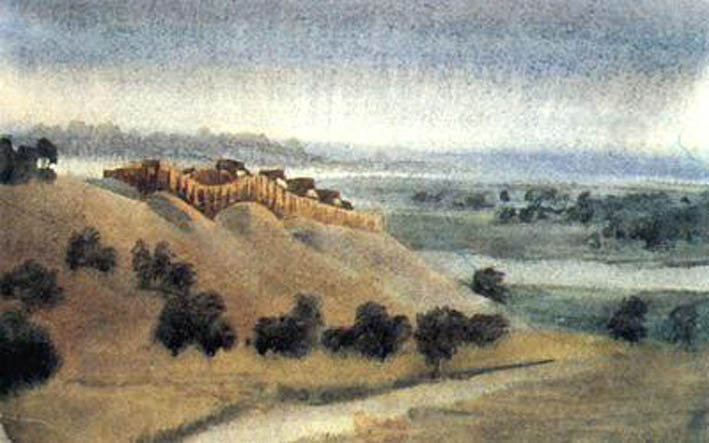 Торговая площадь. Торг
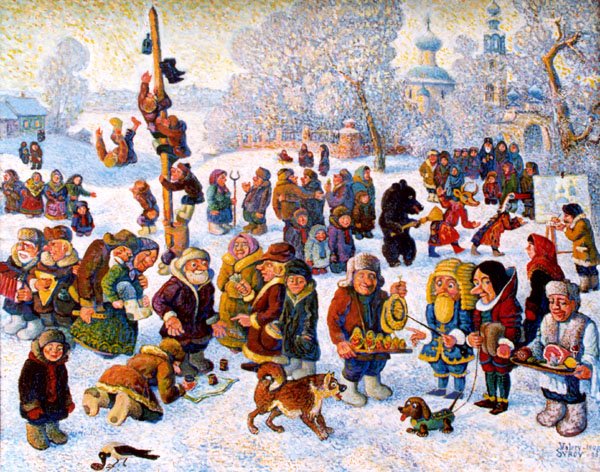 ЧАСТОКОЛ
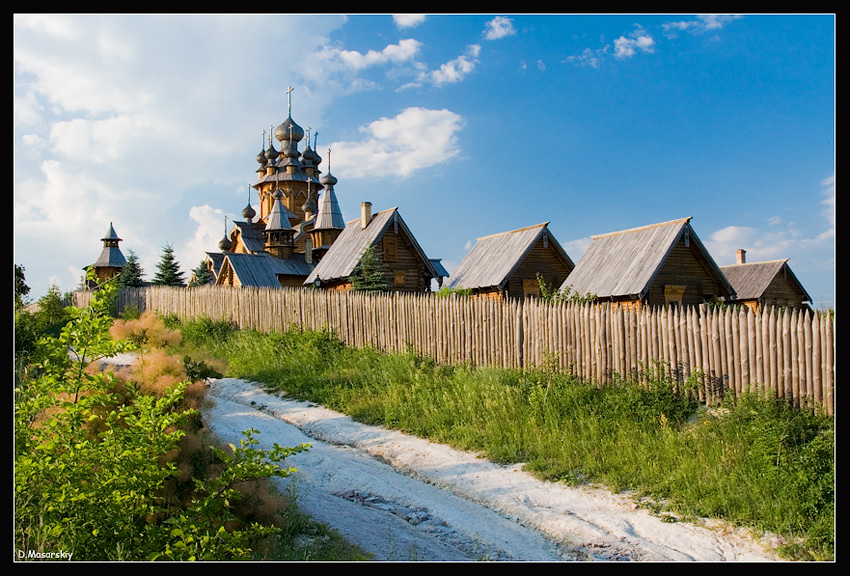 Срубленный дом
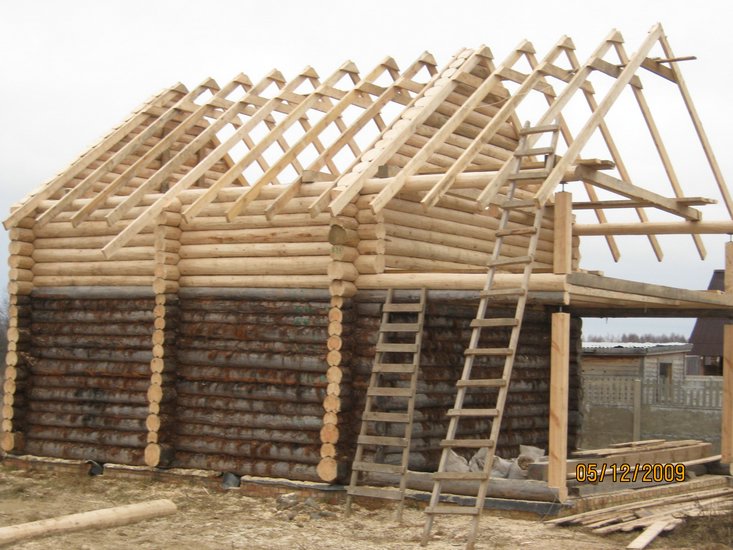 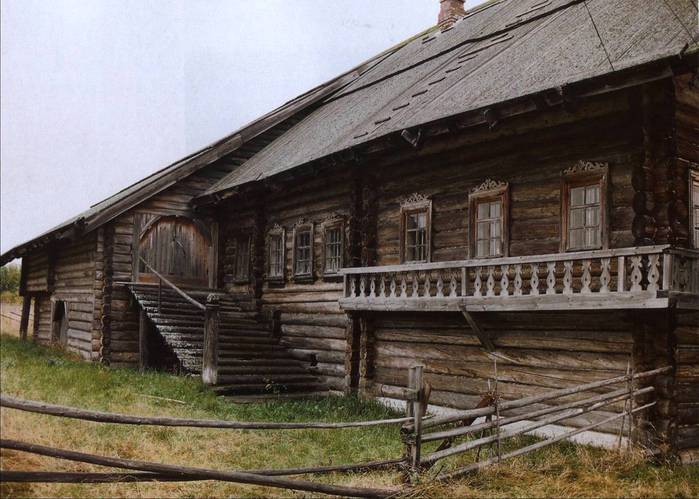 ИЗБА
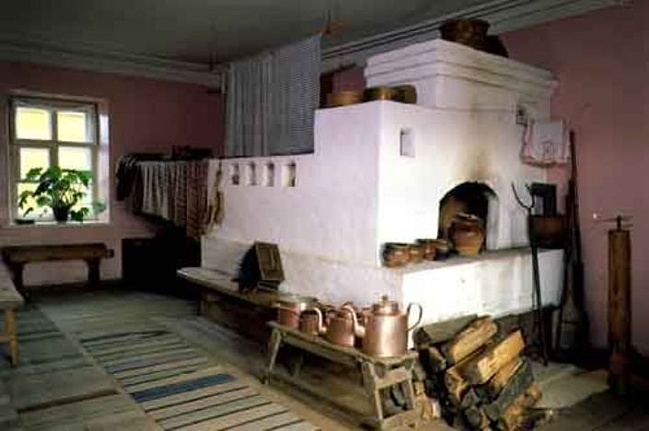 Древняя изба.
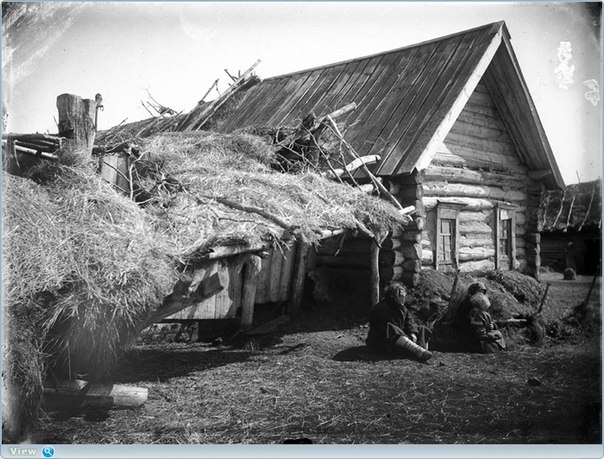 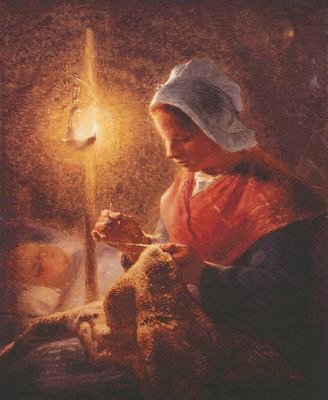 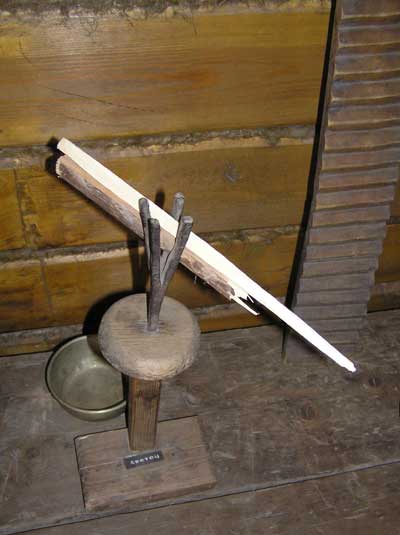 Хоромы.
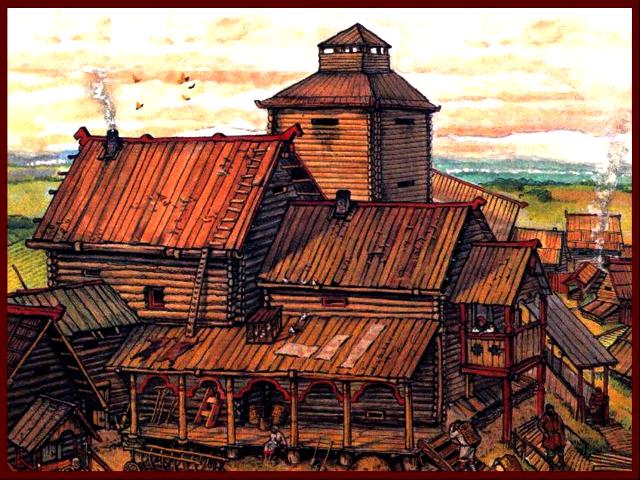 Москва-белокаменная
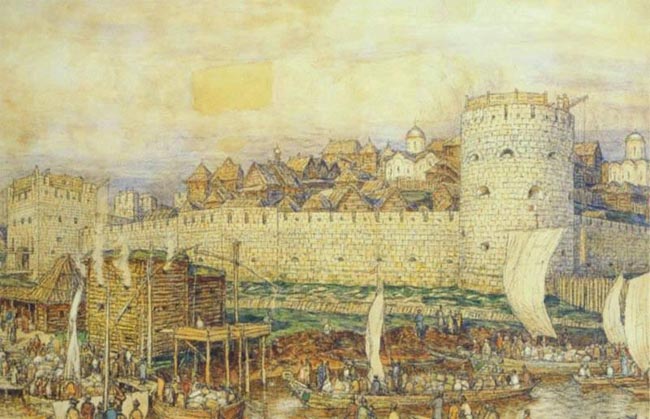 Война 1812 года.
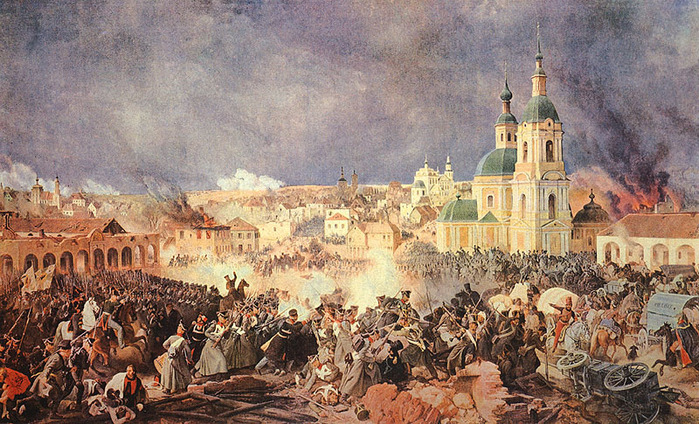 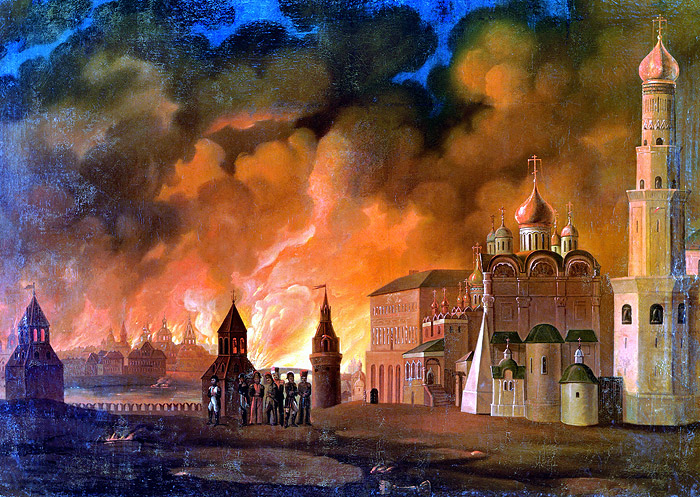 Москва после пожара.
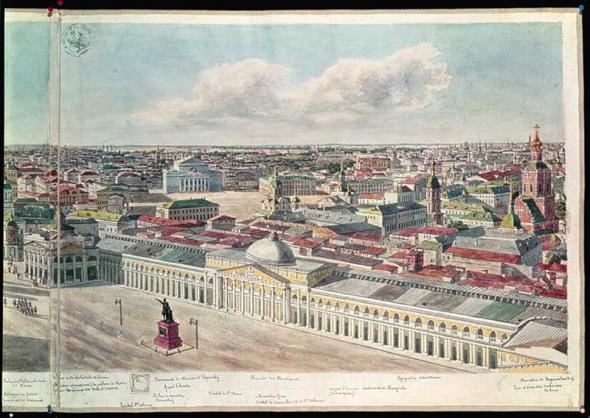 Корни памяти.
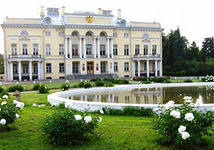 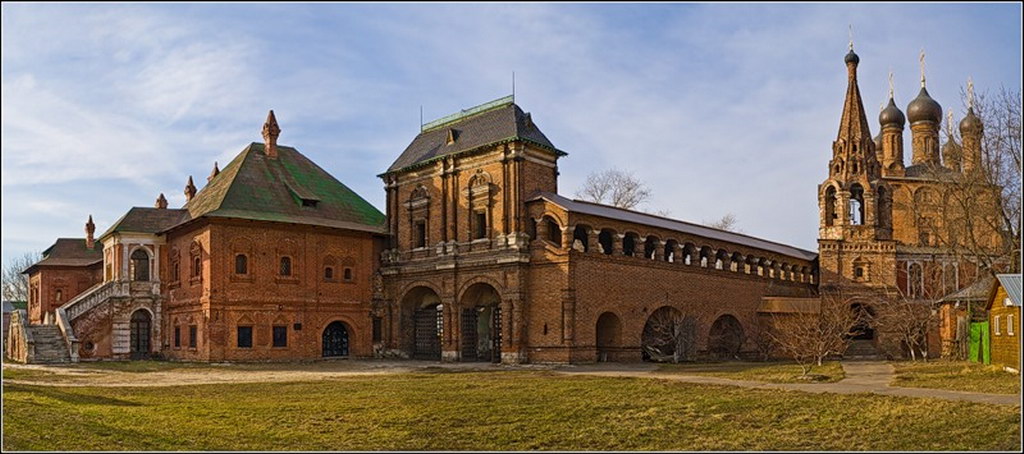 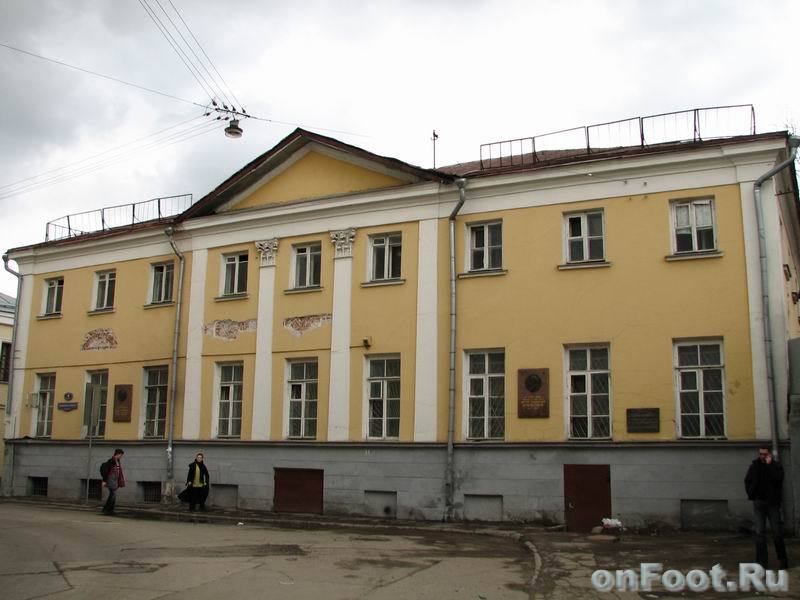 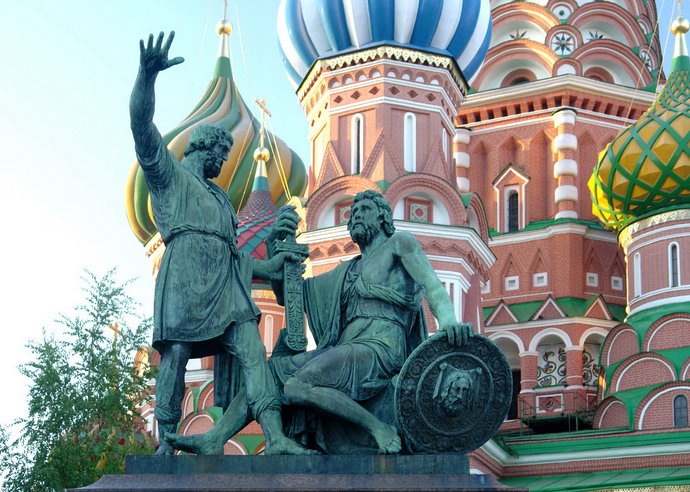